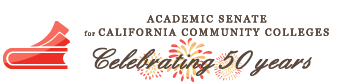 Student Journeys and the Guided Pathways Onboarding Process
Presenters: 
Jessica Alabi, Orange Coast College, Guided Pathways Task Force
Randy Beach, Southwestern College, Guided Pathways Task Force
Ty Simpson, San Bernardino Valley College, Guided Pathways Task Force
Carrie Roberson, ASCCC North Representative, Guided Pathways Task Force- Chair
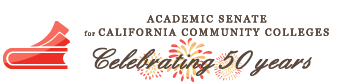 ASCCC Spring Plenary
April 11-13, 2019
[Speaker Notes: Randy]
‹#›
Description
During this flurry of redesign and evaluation efforts associated with Guided Pathways, colleges are diligently working to  empower students on their journeys to understand, identify, and strive toward an educational goal early in their academic career. The term "Guided Pathways onboarding" is used to describe various strategies that support student career exploration, skills self-assessment, college readiness, and additional elements associated with the transition from high school through  college. This session explores several guided “onboarding” strategies and specific aspects of their practices that support student success and are common to each institution.
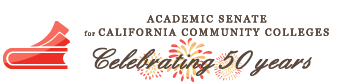 ASCCC Spring Plenary / San Francisco / April 11-13, 2019
[Speaker Notes: Randy]
‹#›
Expecting Greatness!
You planned, registered, paid, and you’re here! 
Expecting what?
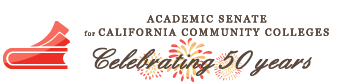 ASCCC Spring Plenary / San Francisco / April 11-13, 2019
[Speaker Notes: Jessic, Ty and Randy]
‹#›
Student Voice and Engagement
Student Voice and Student Engagement are critical aspects to getting Guided Onboarding right.  Why?
Students experience the onboarding processes and are best positioned to tell us how the processes work.
We implement the onboarding processes and are best positioned to articulate how the processes are intended to work.
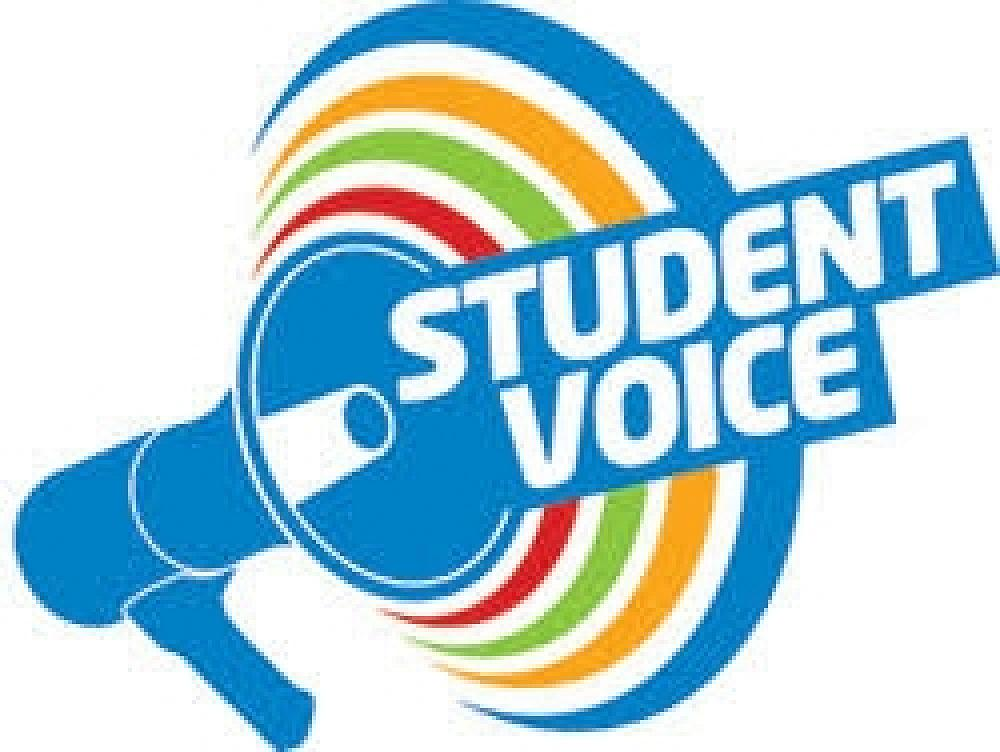 What do your students say about their onboarding experiences at your college?  

Are they surviving your onboarding process?
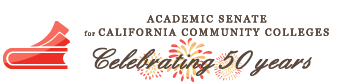 ASCCC Spring Plenary / San Francisco / April 11-13, 2019
[Speaker Notes: Jessica]
‹#›
Student Voices and Onboarding
“Degree Works worked for me and making an ed plan was really easy with the help of a counselor.  
I did not really use the catalog at home but I did while making my ed plan.”
“I didn’t have any on-campus help/guidance.”

“Why is the online website hard for students to answer?”

“Why do we need online orientation?  Online did not help me at all.”
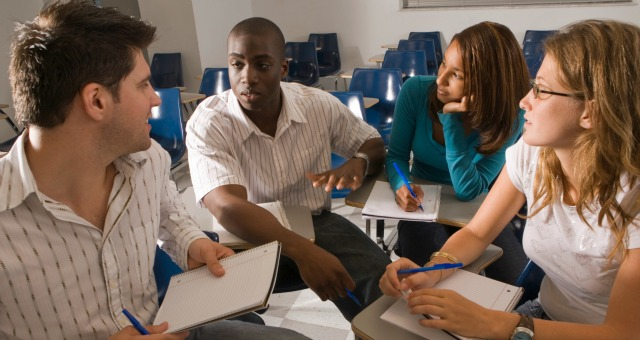 “ The schedule planner really helped me line up all my classes so that it fit my schedule. “
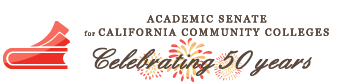 ASCCC Spring Plenary / San Francisco / April 11-13, 2019
[Speaker Notes: Ty]
‹#›
[Speaker Notes: Randy]
‹#›
[Speaker Notes: Randy]
‹#›
The Onboarding MAZE...
Where do our students get lost in the process?
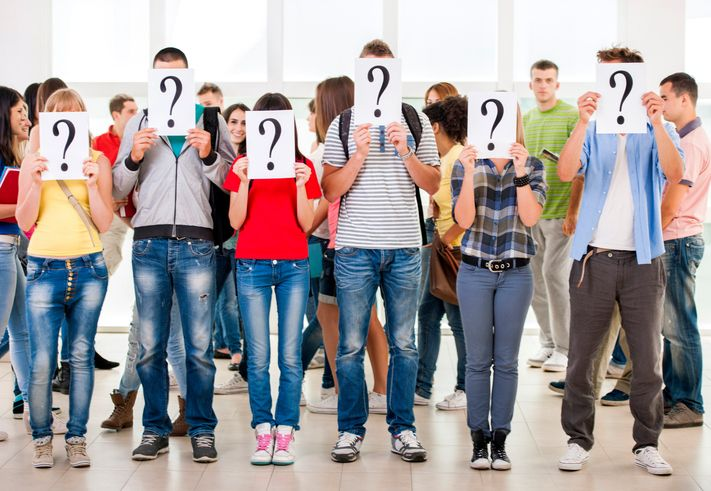 [Speaker Notes: Jessica and Ty]
‹#›
Application and Registration Data
Approximately 400,000 students were formally identified as “undecided/other” in 2017-2018. *
That group likely comprises students who have not identified an educational goal AND students that just may not be fully aware of program offerings.*
Only about a quarter of students who complete CCCApply actually register for courses*
Enrollment attrition: 2.1 million CCCApply applicants 2016-17, 71% did not enroll, which equates to about 1.5 million lost students.
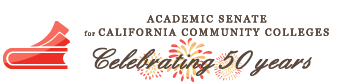 * From IEPI “Connecting the Dots” workshops 2018-2019
[Speaker Notes: Randy]
‹#›
Getting Faculty Involved in Onboarding
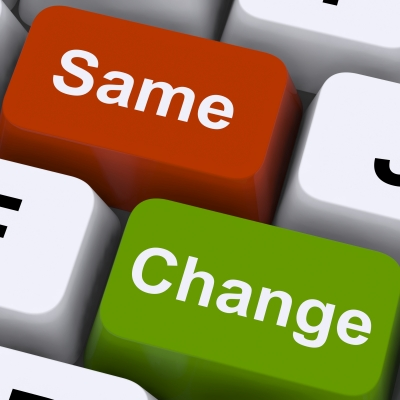 Outreach, Registration, and Counseling

Student Support and Intervention

Career Exploration and Guided Pathways Onboarding
‹#›
Faculty Role in Guided Onboarding
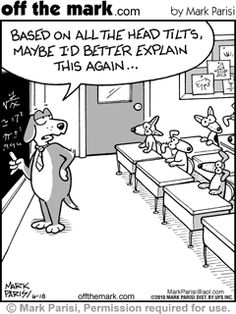 Conversations and relationships between counseling and discipline faculty promotes more effective engagement for students  
Awareness of completion numbers and program viability
Awareness of the needs and demographics of students pursuing your program
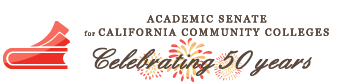 ASCCC Spring Plenary / San Francisco / April 11-13, 2019
[Speaker Notes: Randy]
‹#›
Faculty Role in Guided Onboarding
Rethinking your role as a coach, mentor, advocate for students in the program
Goes beyond AB 705 and into all classrooms
Outreach, Registration, and Counseling
Student Support and Intervention
Career Exploration and Guided Pathways Onboarding
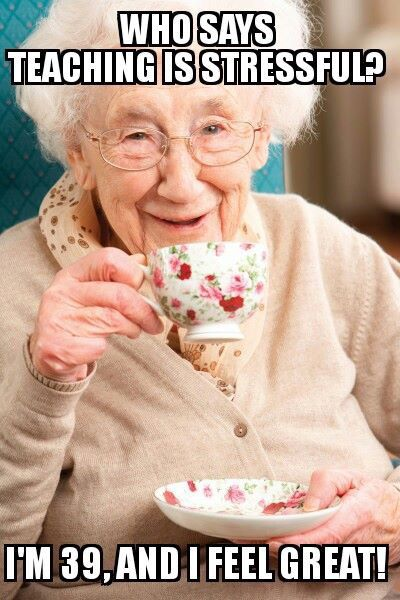 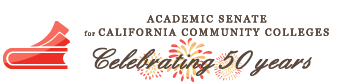 ASCCC Spring Plenary / San Francisco / April 11-13, 2019
[Speaker Notes: Randy]
‹#›
Dual Enrollment & K-12 Collaboration
Effective onboarding begins with knowing your community partners and what you’re doing now
Teaching CC courses in the high schools
Alignment between CC/HS Curriculum
Training Outreach Teams with pathway/career knowledge to be more intentional
Consistent and Dynamic Summer bridge programs
Faculty guests visits with Outreach teams
Scheduled classroom visits during campus tours for engagement
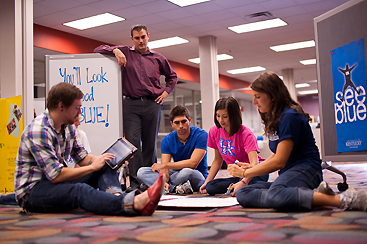 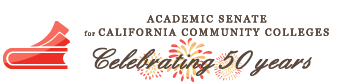 ASCCC Spring Plenary / San Francisco / April 11-13, 2019
[Speaker Notes: Jessica]
‹#›
Effective Onboarding looks like…
Onboarding represents a timeline from first point of contact through application, orientation, matriculation, counseling, planning, registration, accessing support services to attending the first day of class. 
It continues on after students are on-board as they enter a major, change majors or need new services.
Onboarding Data should include our understanding of the complete student path, analysis of strategies & user feedback.
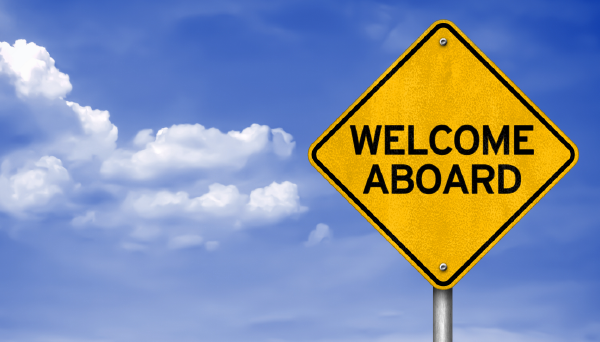 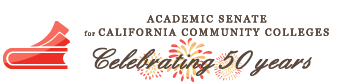 ASCCC Spring Plenary / San Francisco / April 11-13, 2019
‹#›
Exploring Career Paths in Onboarding
A variety of comprehensive technology is being used and newly developed as companions with Guided Pathways.  

CCC My Path- California Community College’s alignment approach to Guided Pathways to address enrollment attrition.
Career Coach- California Community Colleges Technology Center charge as part of Chancellor’s Education Planning Initiative
Santa Rosa Example: Career Hub has all things work, community service, internship, campus employment, and career exploration all on in one department/website
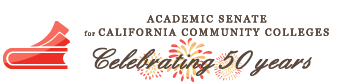 ASCCC Spring Plenary / San Francisco / April 11-13, 2019
‹#›
Orientation & Career Exploration Processes
Career counseling as a more intentional part of the comprehensive educational plan
The Educational Planning Initiative as a tool to work with students https://cccedplan.org/ 
Career Coach and other technologies https://www.economicmodeling.com/student-success/
Building strong industry partnerships and collaborations
Differentiated orientation
Onboarding and Offboarding Internships
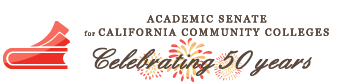 ASCCC Spring Plenary / San Francisco / April 11-13, 2019
[Speaker Notes: Randy]
‹#›
Onboarding and Placement
AB 1805 requiring colleges to inform students of: 
their rights to access transfer-level coursework and academic credit ESL coursework
multiple measures placement policies
annually report college’s placement policies and results in addition to making them public
Guided Self-Placement
Student agency in preparation for selecting all courses in higher ed career
72 CCCs reported intentions to use GSP (50% of CSUs already do)
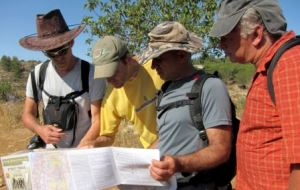 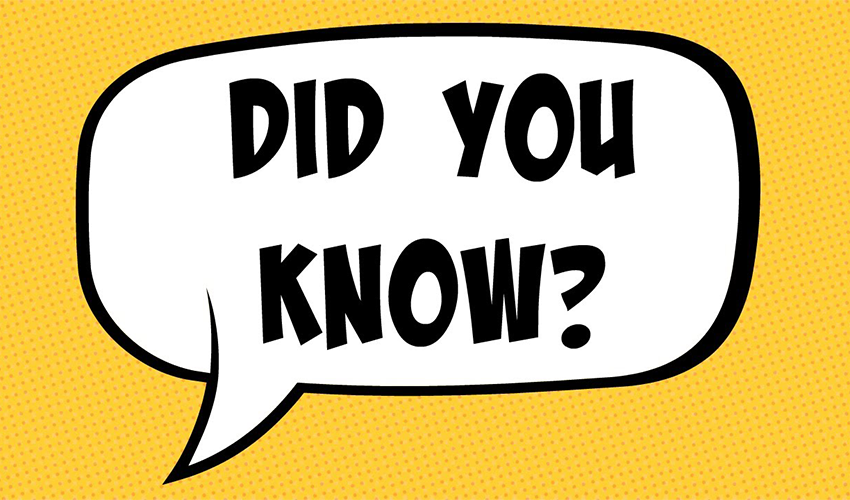 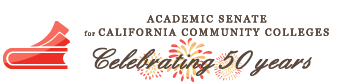 ASCCC Spring Plenary / San Francisco / April 11-13, 2019
‹#›
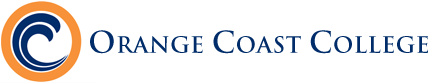 Guided Pathways Seven Onboarding Components
Community Partnerships and Collaborations
Outreach
Application, Financial Aid, Special Programs & Housing:
Career & Pathway Planning:
Orientation & Registration:
Preparation for 1st Day of Class
Continuous Technological Support for all Processes
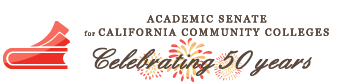 ASCCC Spring Plenary / San Francisco / April 11-13, 2019
‹#›
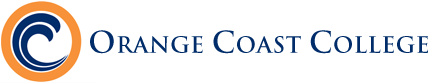 Seven Onboarding Components
Our Inquiry resulted in deconstructing onboarding into 7  components that are overlapping, interdependent, and vital
Silos
Duplicating Efforts
Students slipping through overlapping areas where there is confusion about who is supporting the student at what point
Varied expectations and understanding of functions of several components
Many strategies, ideas, interests, but lack of resources
Past successes never restarted after Prop 30
Articulated concerns, goals and planning do not match funding, investment, and long-term support.
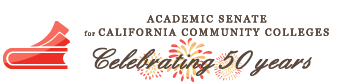 ASCCC Spring Plenary / San Francisco / April 11-13, 2019
[Speaker Notes: Jessica]
‹#›
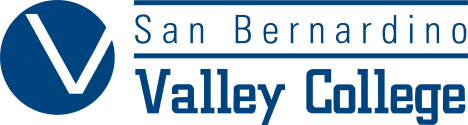 Summer Bridge
Summer Bridge housed with the First year experience program currently serving a little over 200 which, targeted to serve an additional 700 student with the district’s promise grant 
These are first time college students coming from our feeder high schools
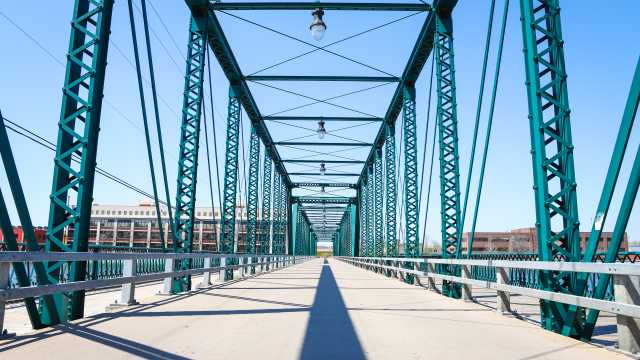 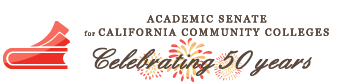 ASCCC Spring Plenary / San Francisco / April 11-13, 2019
‹#›
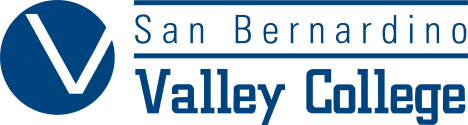 Summer Bridge
Students are given 2 weeks to go over all on campus resources  they receive intensive support to focus on the Math, English and Reading skills (When Needed) 
Students are required to apply for student service programs 
Student meets with a counselor, complete their comprehensive education plan outlining all classes needed to meet their academic goal.
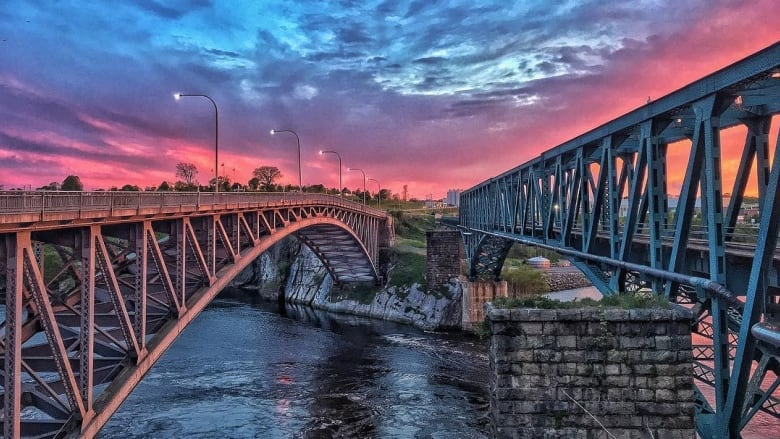 ASCCC Spring Plenary / San Francisco / April 11-13, 2019
‹#›
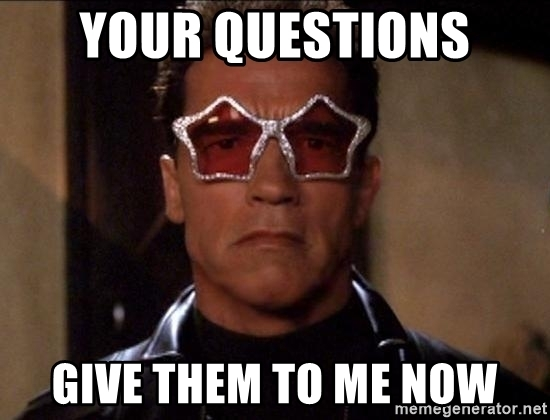 Questions are welcome! 
Please send requests and questions to info@asccc.org
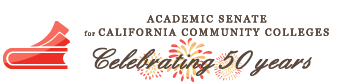 ASCCC Spring Plenary / San Francisco / April 11-13, 2019
‹#›
Additional ASCCC Resources
CCC Mypath https://cccedplan.org/ccc-mypath/ccc-mypath-overview
ASCCC GP Canvas - https://tinyurl.com/CCC-GP2018
ASCCC Guided Pathways RESOURCES https://www.asccc.org/guided-pathways
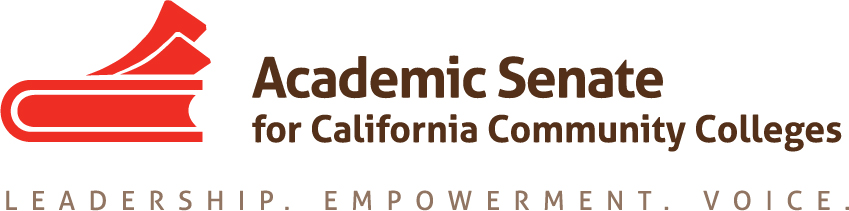